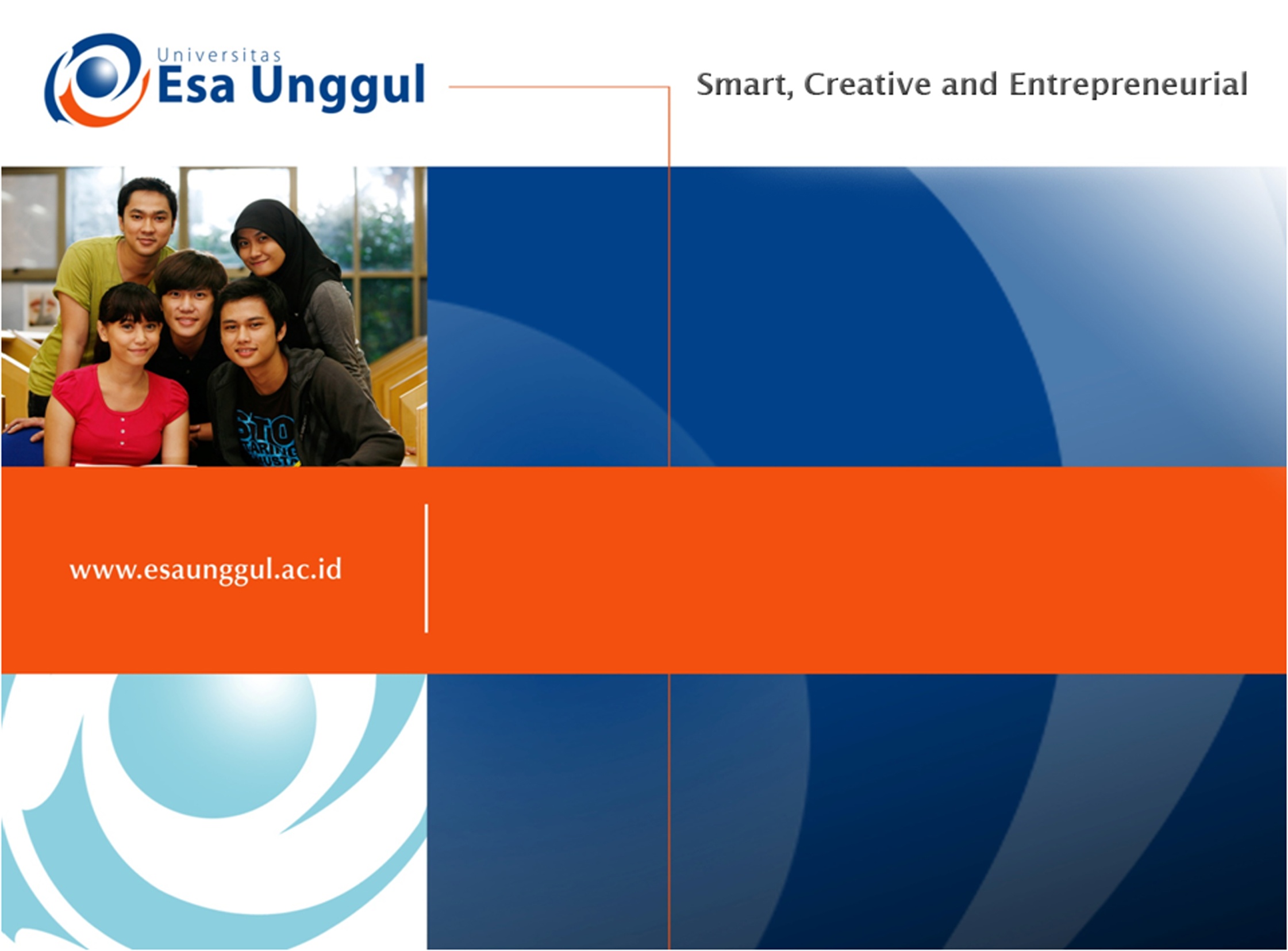 Penelitian Toksikologi
Topik Penelitian
Toksikologi Kontaminan Udara
Toksikologi Pestisida
Toksikologi Kontaminan Udara
Toksikologi Kontaminan Makanan
Toksikologi Kontaminan AIr
Buatlah Matrik penelitian-penelitian yang terkait dengan toksikologi (minimal 5 penelitian)
Dan Buatlah rancangan penelitian toksikologi